Watersysteem in Nederland
IBS De wereld en ik 
Les 1  Water en energie
21-11-2023
Water & Energie De wereld en ik
1
Nederlandse Delta
Geschiedenis in Vogelvlucht
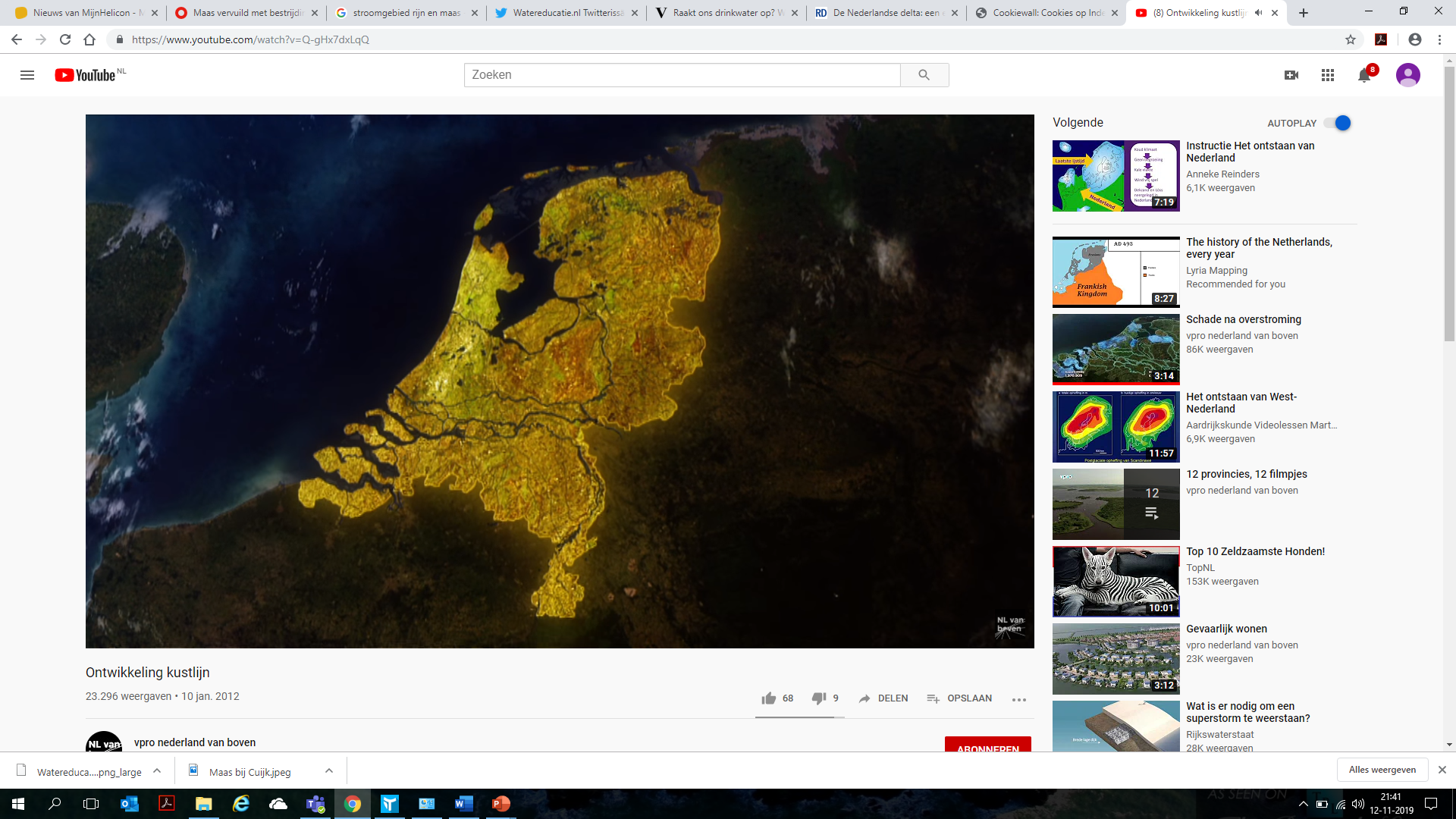 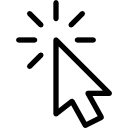 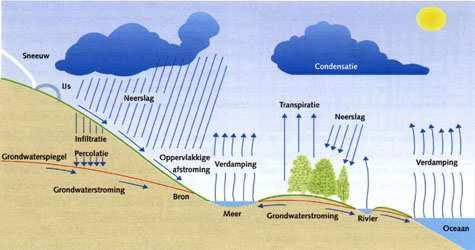 Watersysteem
De natuurlijke weg van het water
Samenhang en partijen
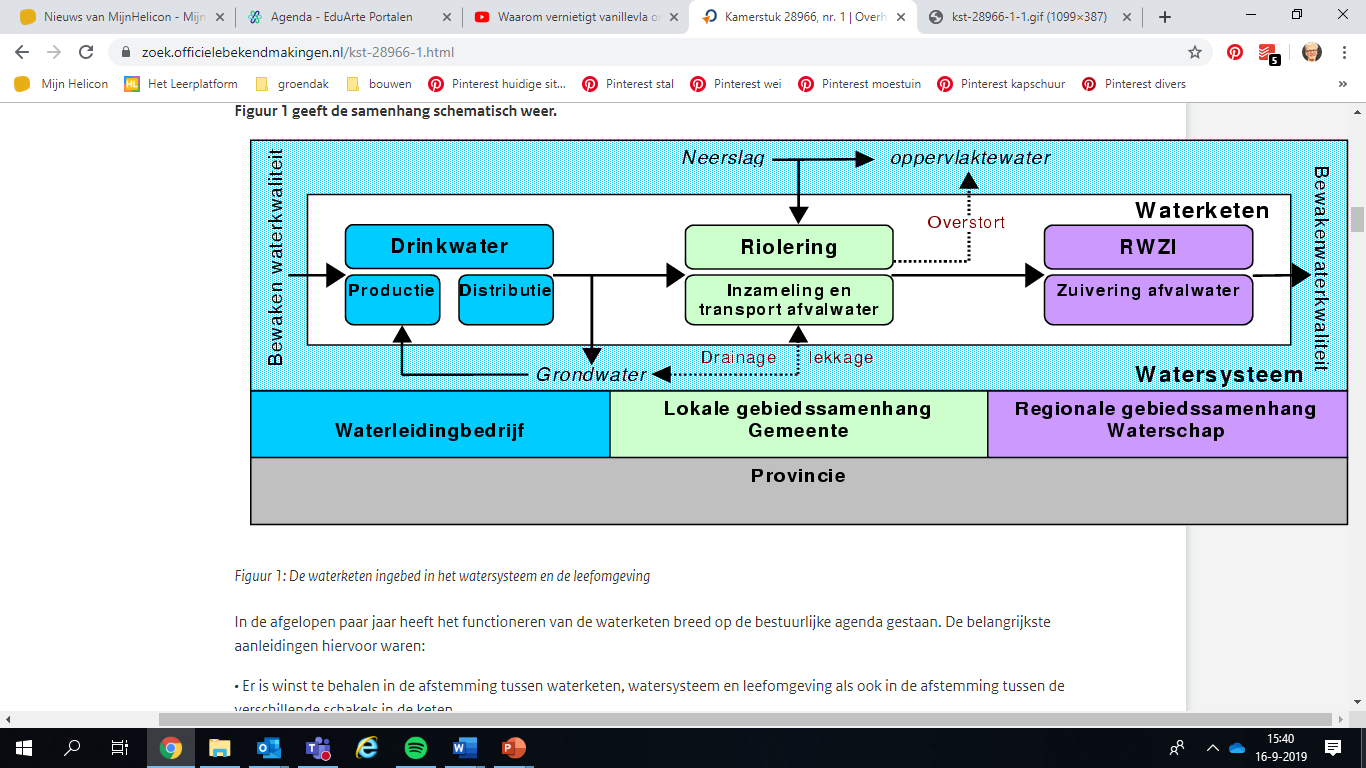 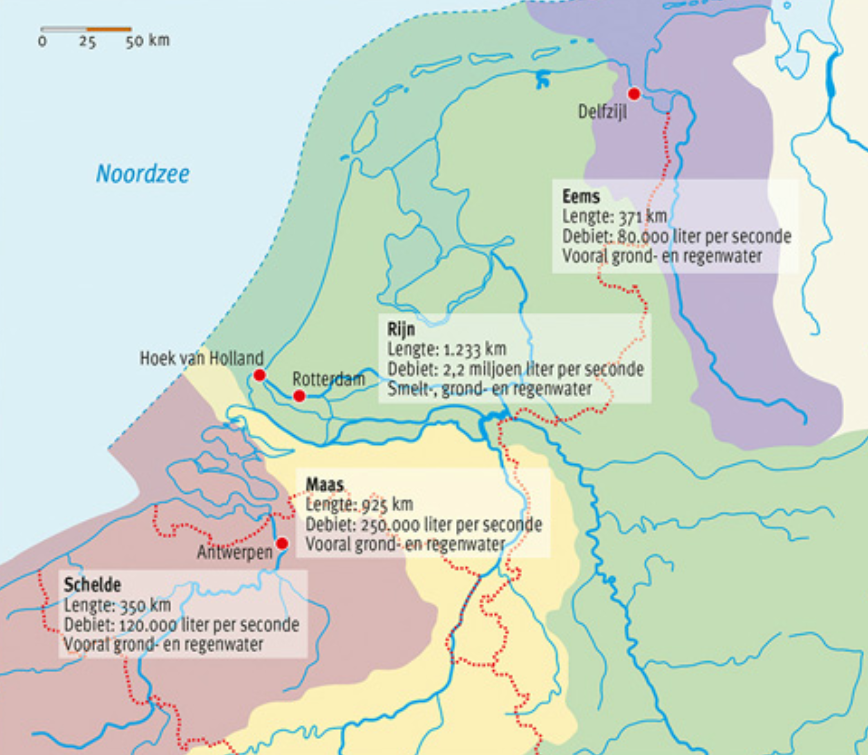 Nederlandse Delta: Stroomgebieden
Welke rivieren stromen er door ons land naar de zee? 

Schelde
Maas
Rijn
Eems
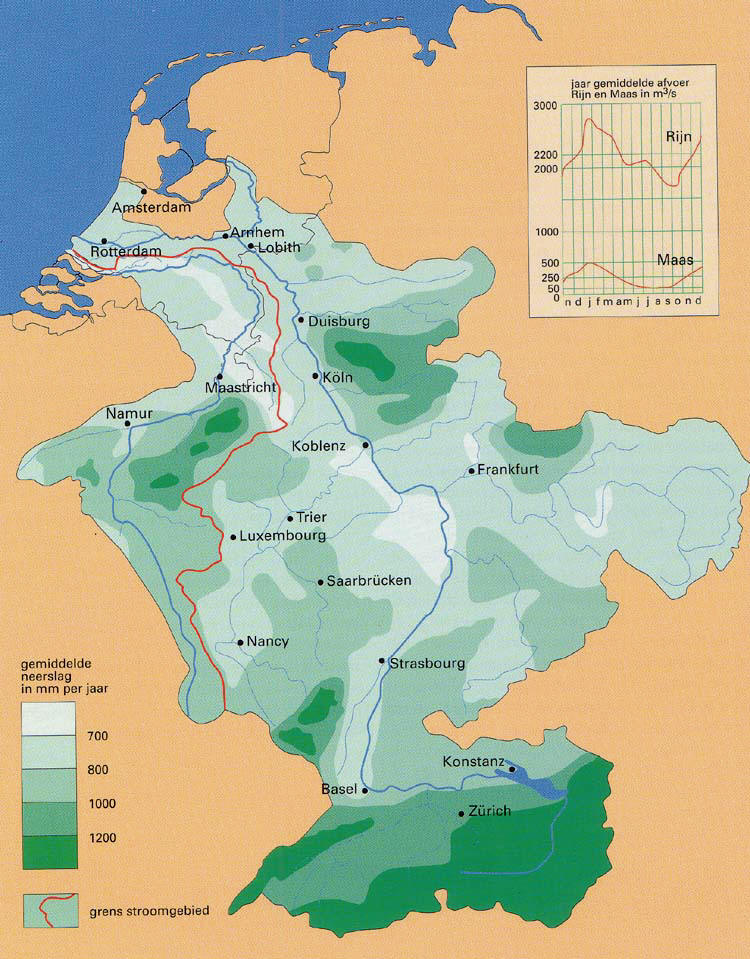 Rijn& Maas
Maas
Rivier weetjes
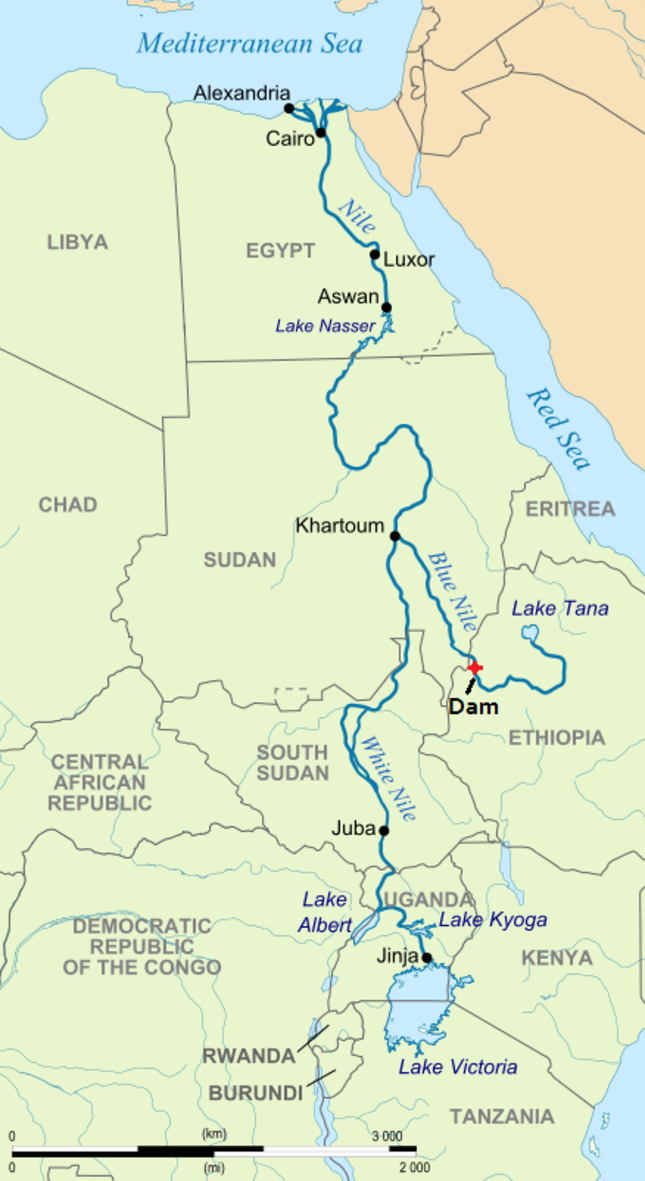 70% van de wereldbevolking woont langs een rivier
De Rijn is de langste rivier van Nederland (280 km)
De Wolga is de langste rivier van Europa (3.688 km)
De Nijl is de langste rivier van de wereld (6.650 km)
Rivieren
3 zones
Bovenloop
Erosie overheerst
Middenloop
Transport overheerst
Benedenloop
Sedimentatie overheerst
Insnijding/vlechtend/meanderend
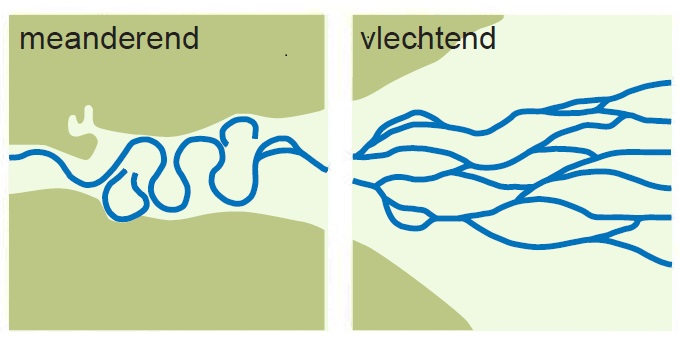 Afzettingen
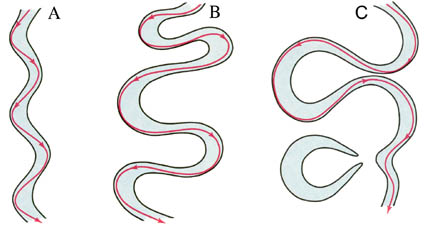 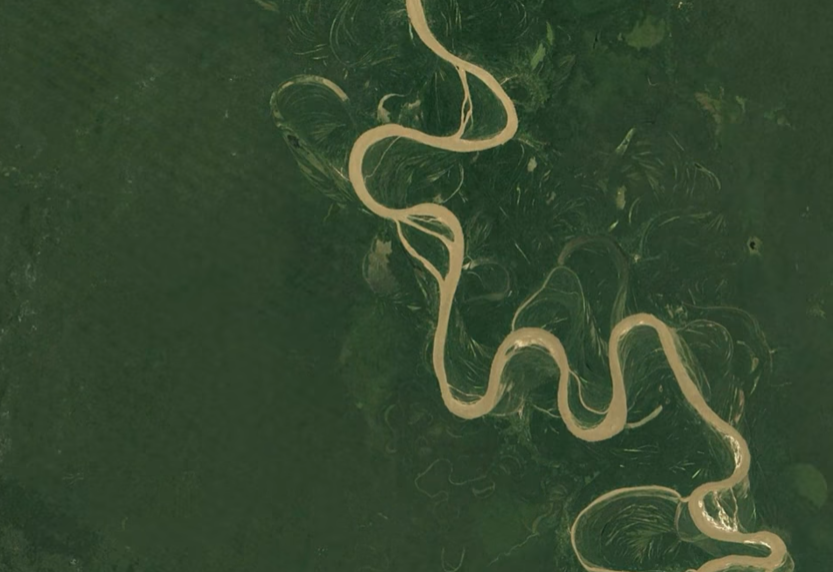 Ontstaan delta
In monding van de rivier komt water tot stilstand en sedimenteert zand en klei: een delta ontstaat
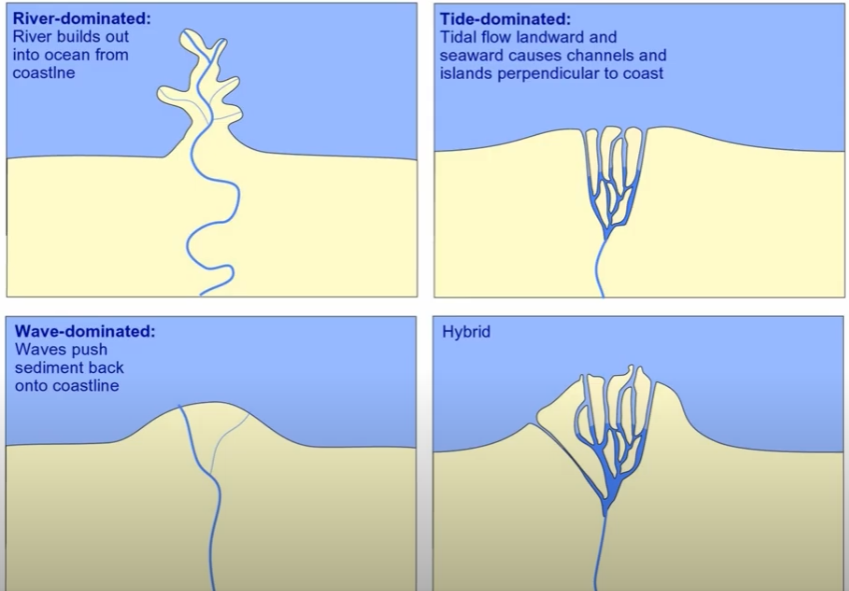 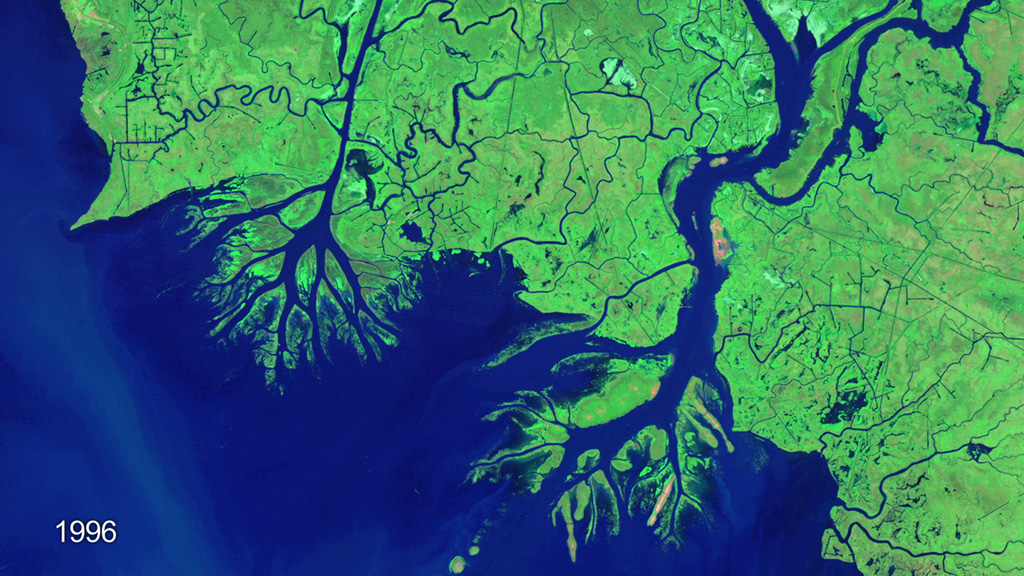 Lengteprofiel van een rivier
Verval = hoogteverschil tussen 2 plaatsen langs de rivier
Verhang = verval/km
Klimaattrends en effecten op onze rivieren
Trends:
Het wordt warmer;
Het wordt natter;
Het wordt droger;
De zeespiegel stijgt;
Trends Natter en Droger:
Ga op zoek naar nieuws over de Rijn of de Maas over overstromingen of periode van droogte
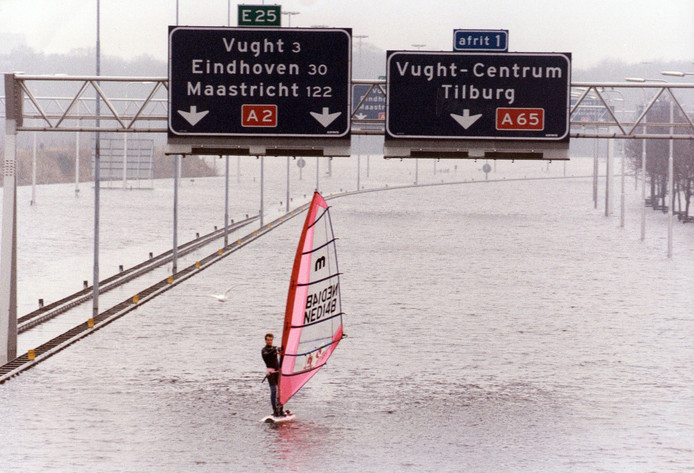 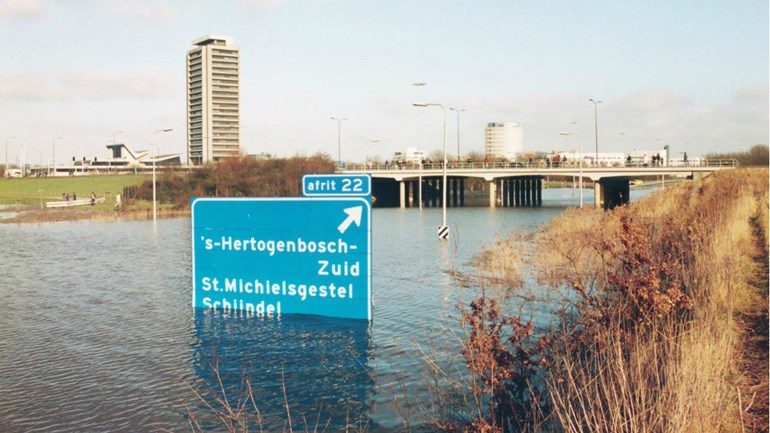 Wateroverlast
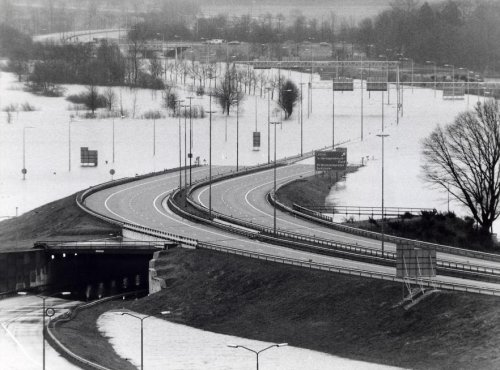 Wateronderlast Maas
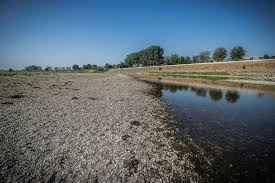 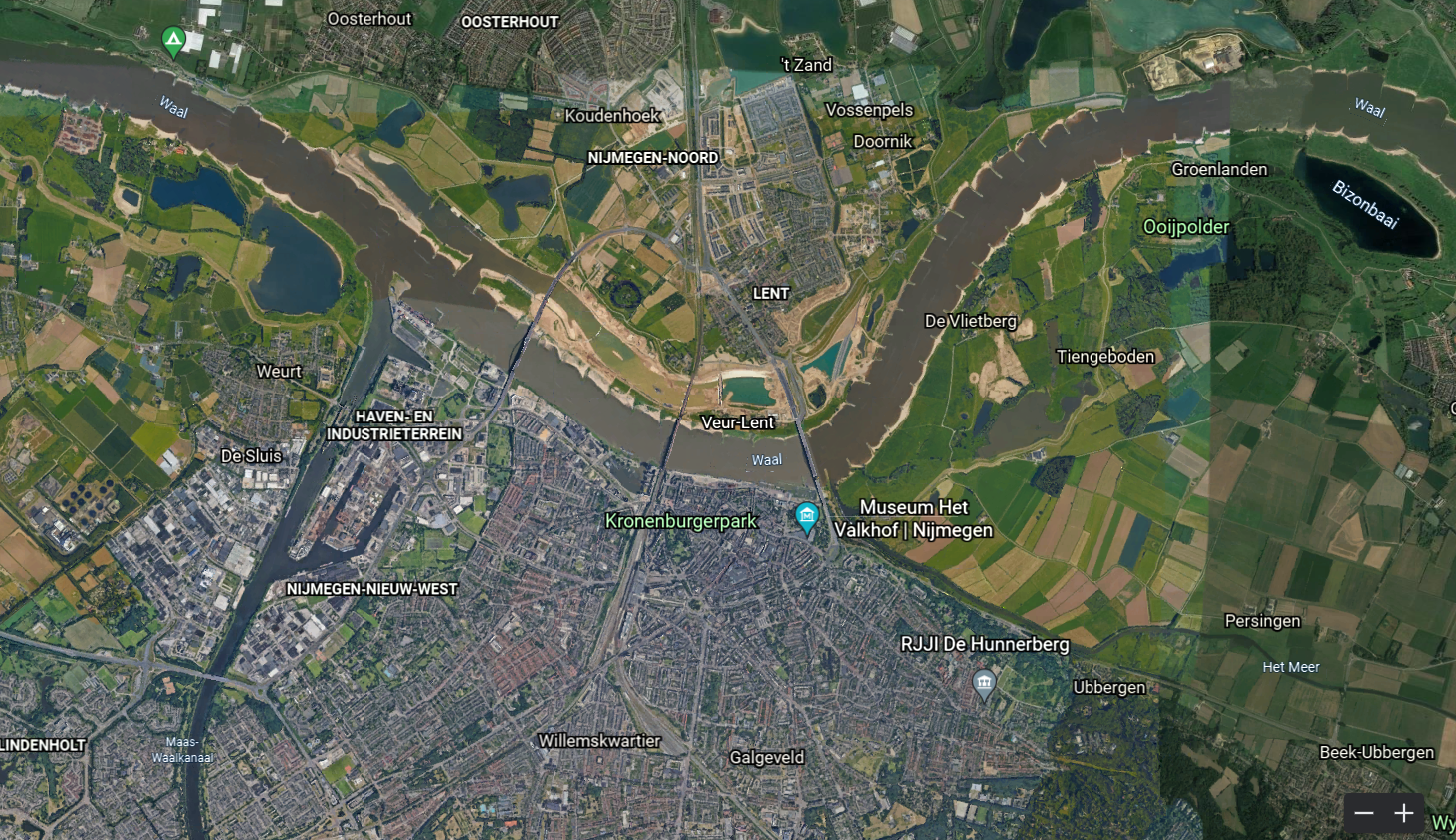 Oplossingen! Bypass Lent
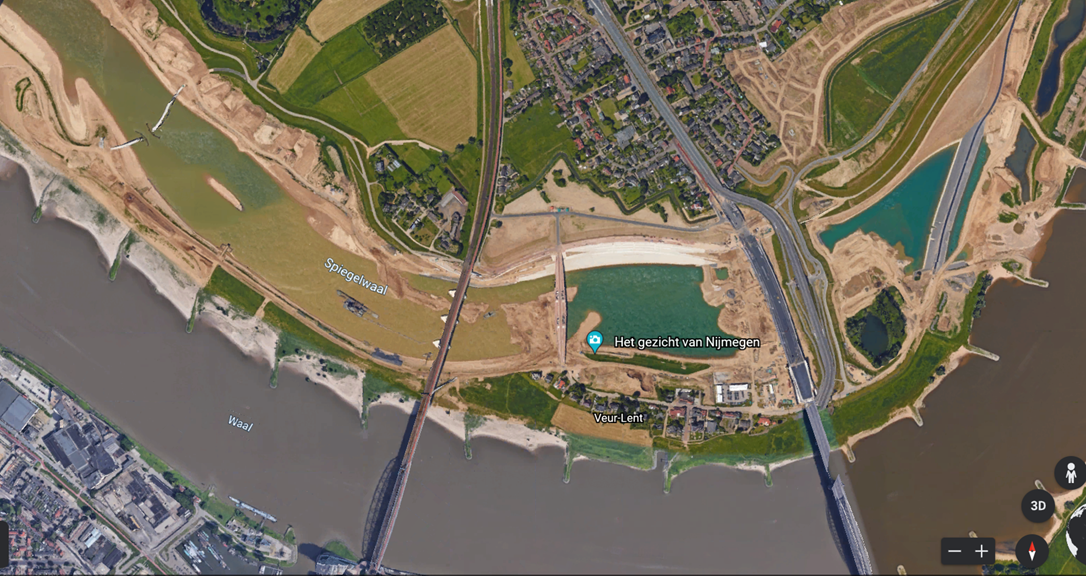 23
Onderwerp van de presentatie
20-11-2023
Spiegelwaal, integrale gebiedsontwikkeling
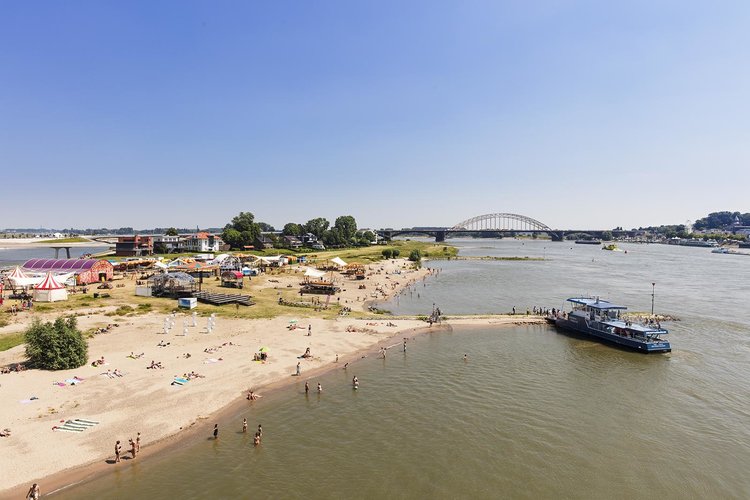 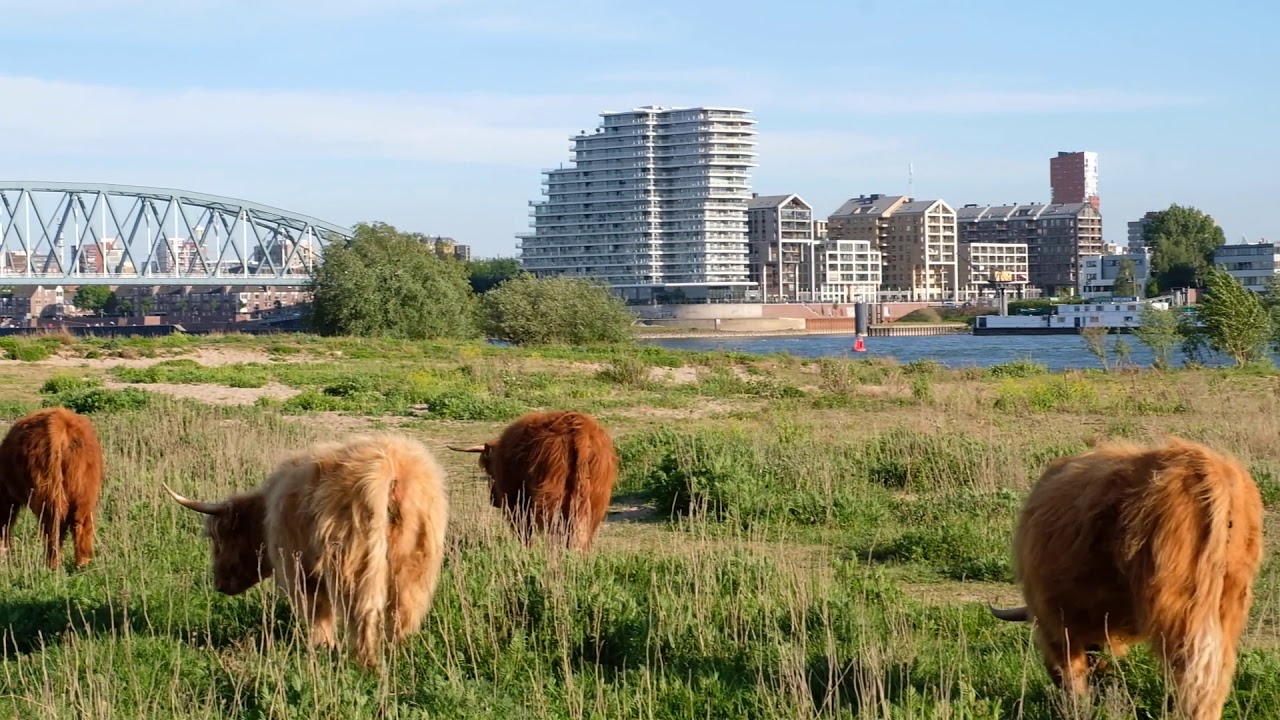 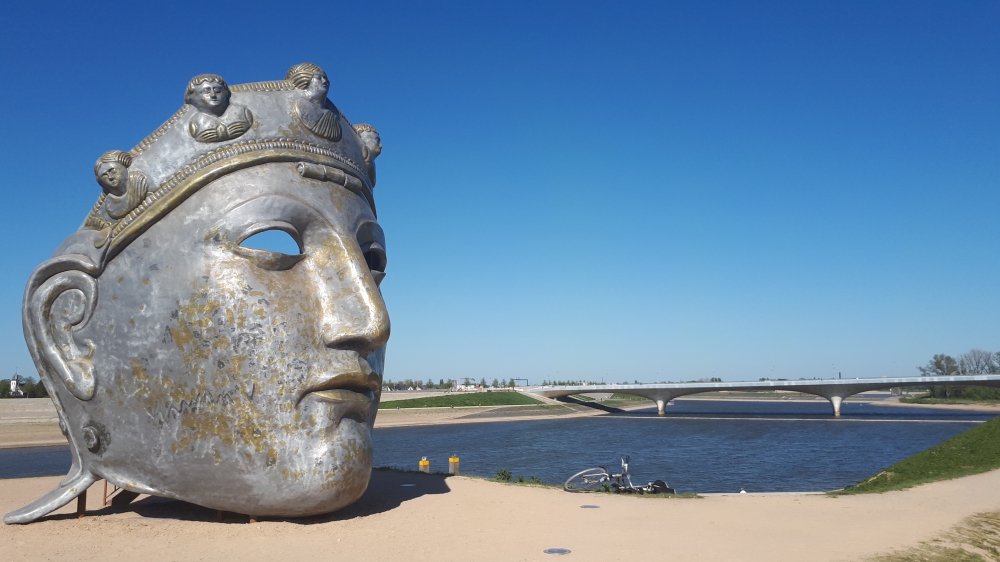 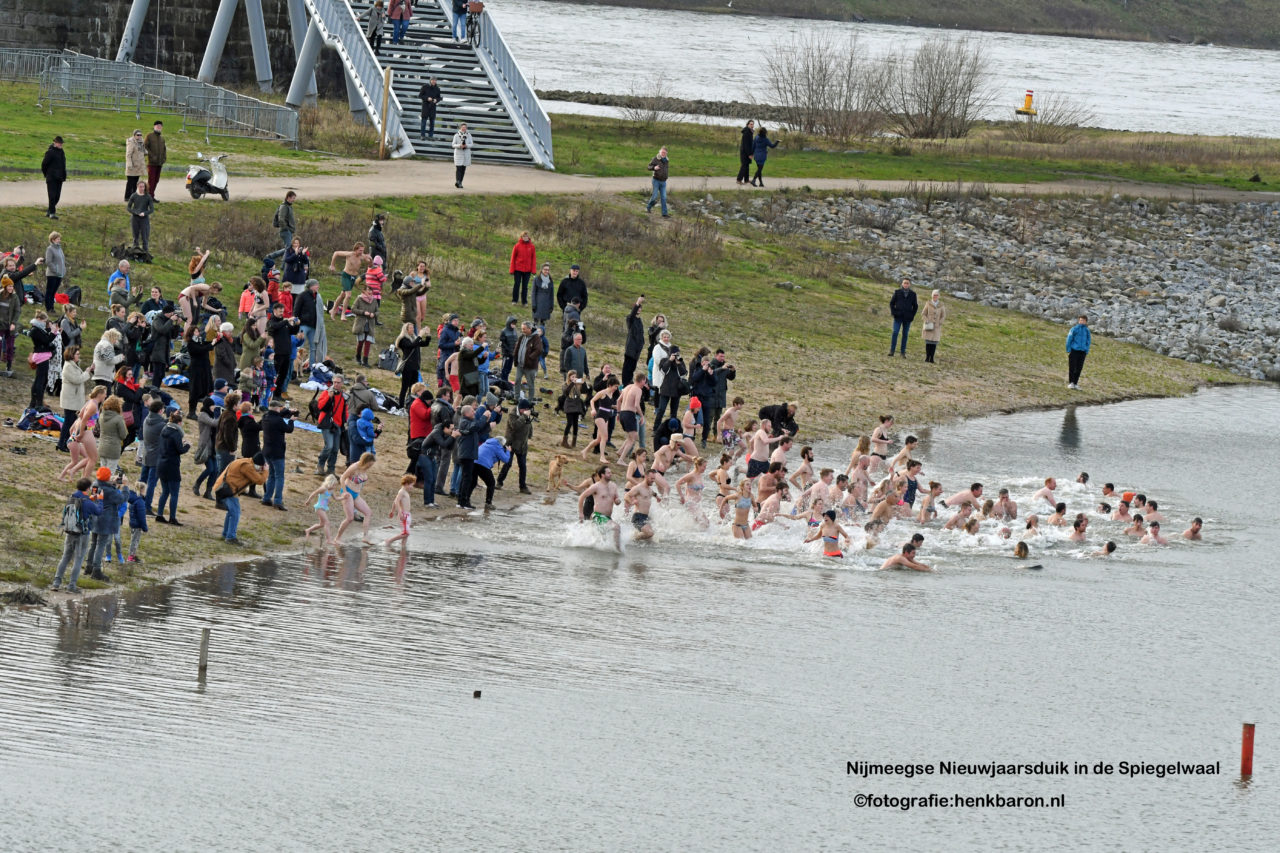 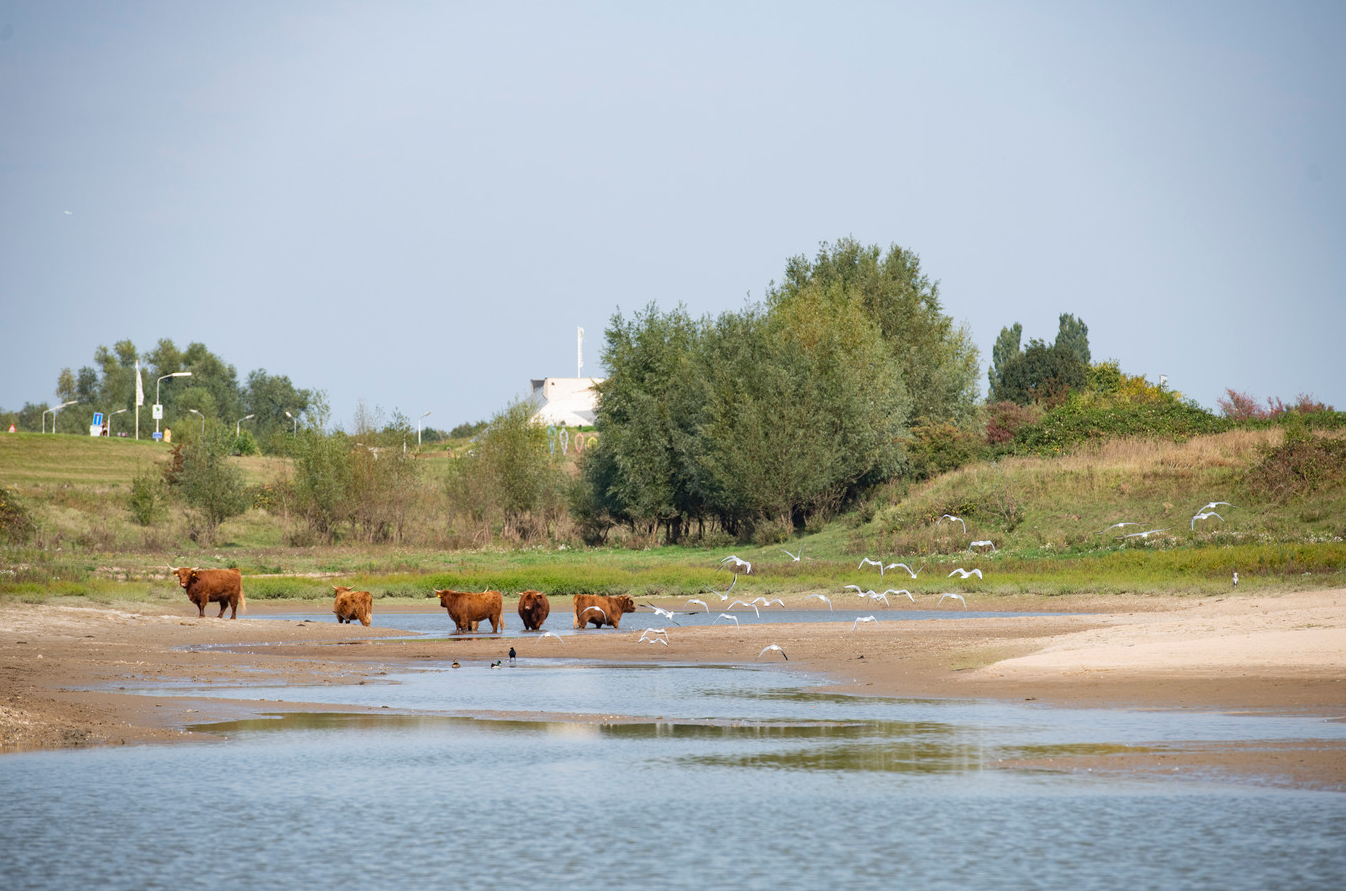 24
Onderwerp van de presentatie
20-11-2023